Figure 7. Longitudinal changes in adjusted volumes of the inferior parietal and primary visual (pericalcarine) cortices ...
Cereb Cortex, Volume 15, Issue 11, November 2005, Pages 1676–1689, https://doi.org/10.1093/cercor/bhi044
The content of this slide may be subject to copyright: please see the slide notes for details.
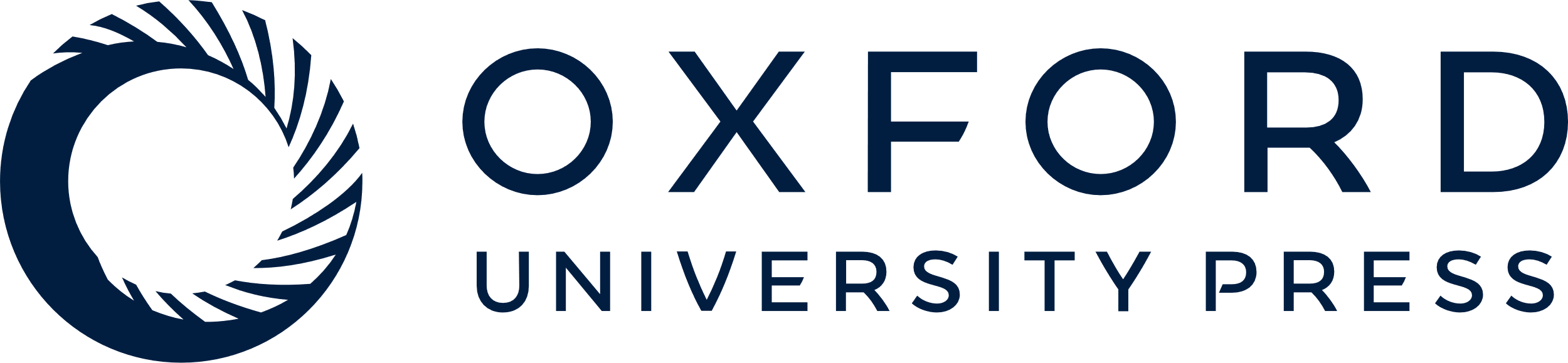 [Speaker Notes: Figure 7. Longitudinal changes in adjusted volumes of the inferior parietal and primary visual (pericalcarine) cortices as well as prefrontal and inferior parietal white matter as a function of baseline age.


Unless provided in the caption above, the following copyright applies to the content of this slide: © The Author 2005. Published by Oxford University Press. All rights reserved. For permissions, please e-mail: journals.permissions@oupjournals.org]